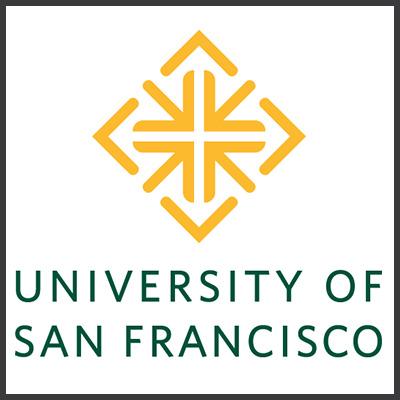 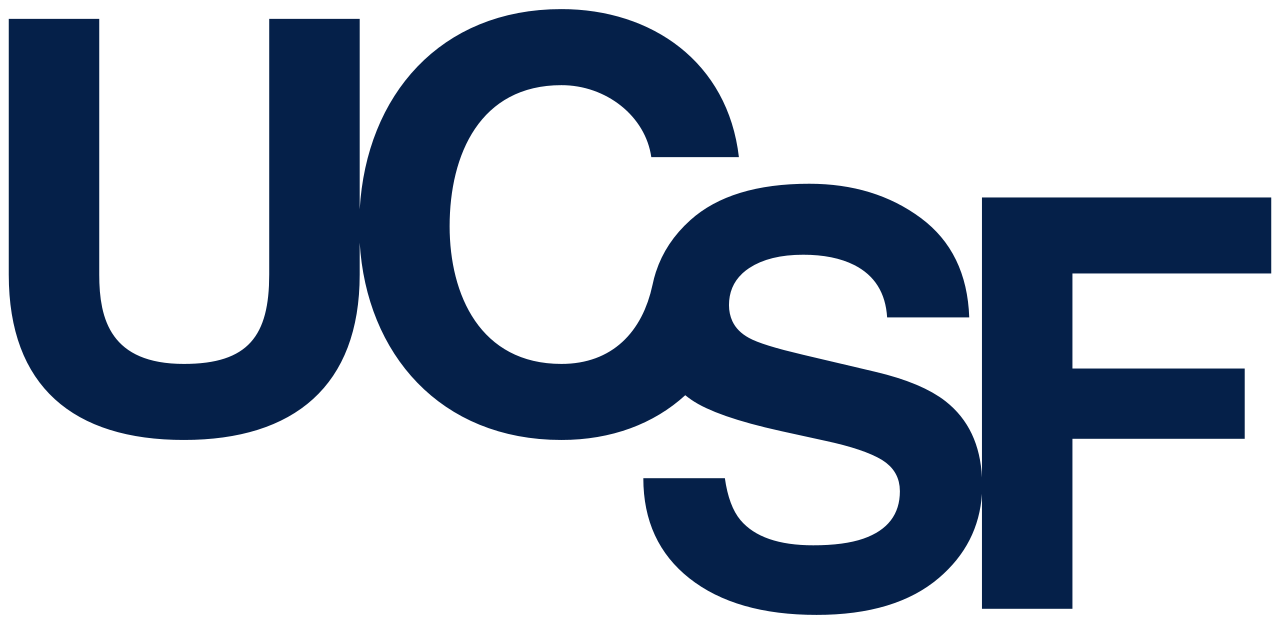 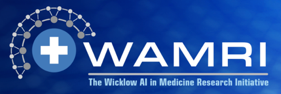 Master of Science in Data Science
Deep Learning in Medical Physics: When small is too small?
Miguel Romero, Yannet Interian PhD, Gilmer Valdes PhD, and Timothy Solberg PhD
*Was partially supported by the Wicklow AI and Medicine Research Initiative at the Data Institute.
[Speaker Notes: Intersection Medical Physics & Deep Learning]
Sections
Motivation  & Problem
Experiments
Resources & Techniques
Results
Discussion
Sections
Motivation  & Problem
Experiments
Resources & Techniques
Results
Discussion
Motivation
Diagnosis Diabetic Retinopathy
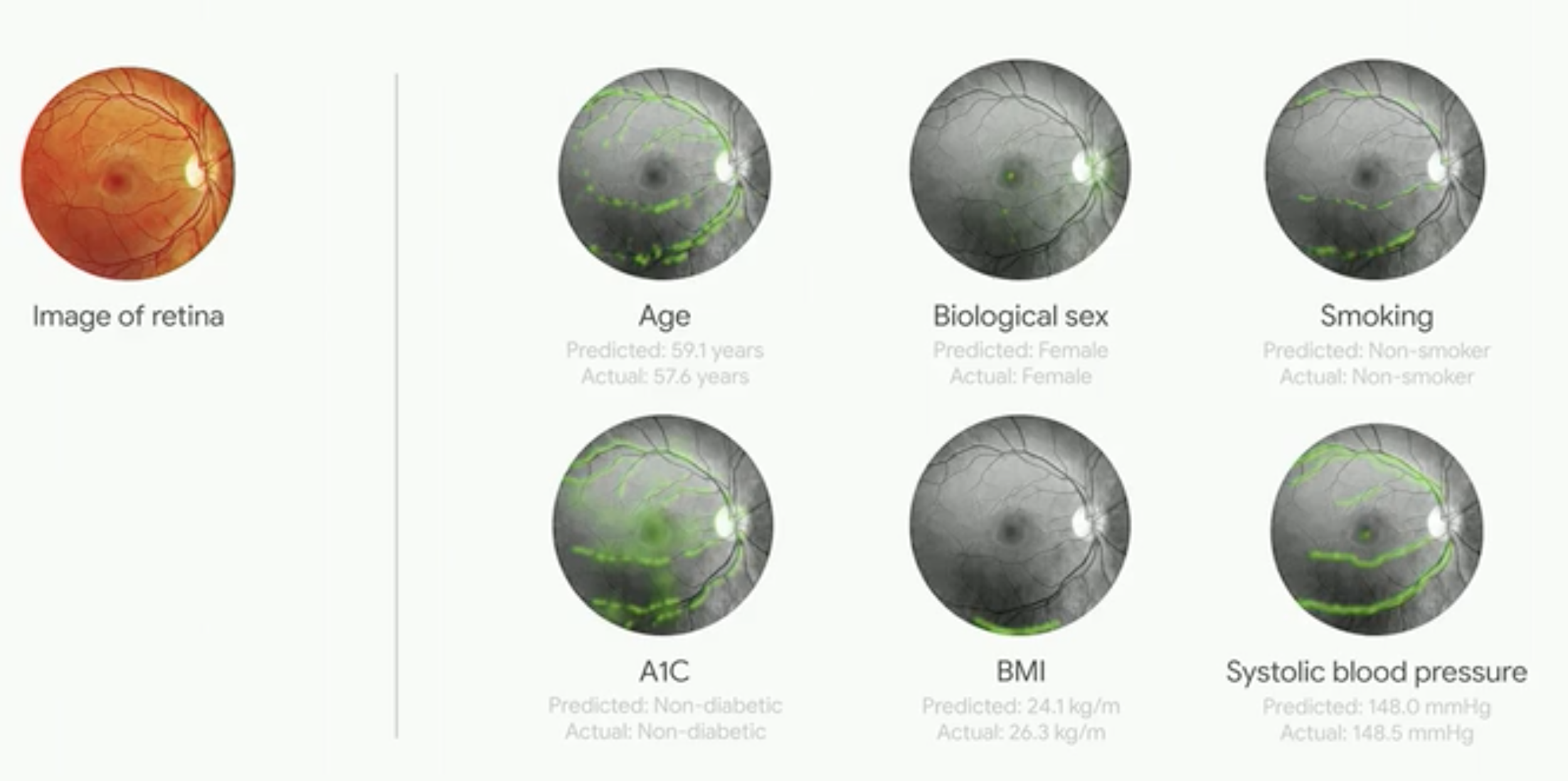 [Speaker Notes: Diagnosis Diabetic retinopathy]
Question
Is life that easy?
=
Can we do the same in our images and problems?
[Speaker Notes: Diagnosis Diabetic retinopathy]
Performance as a function of the # data available
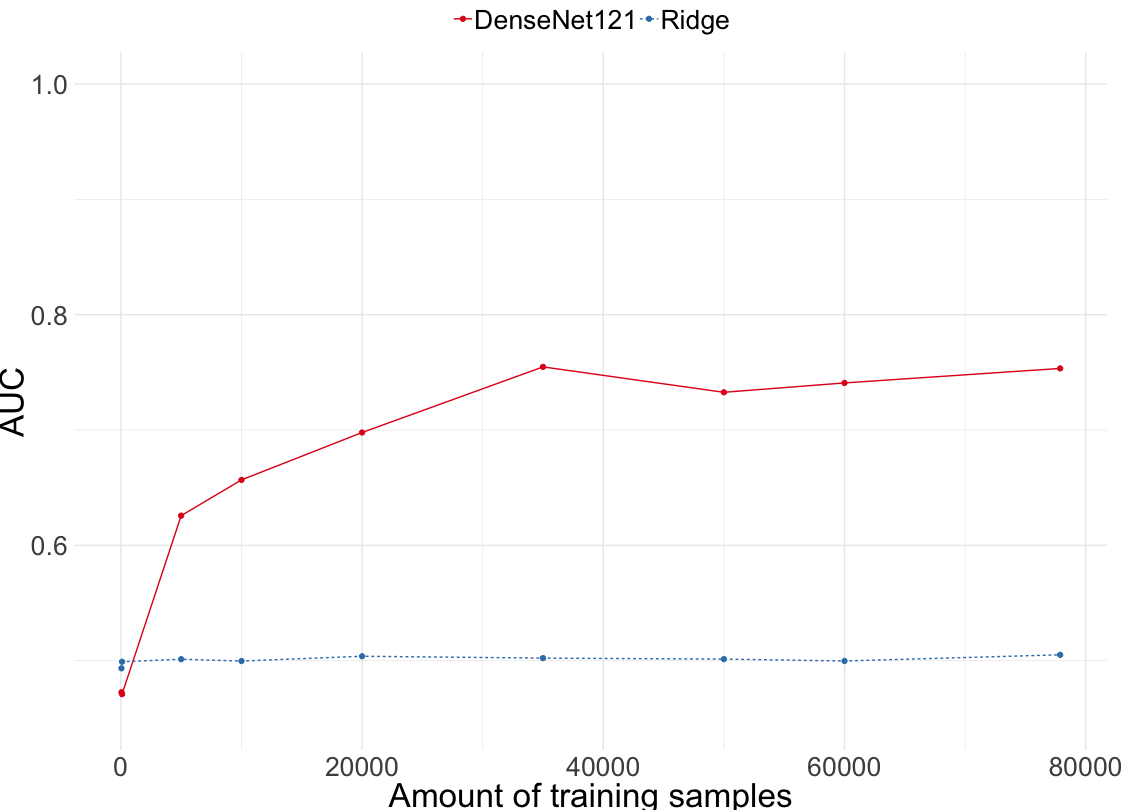 Performance as a function of the # data available
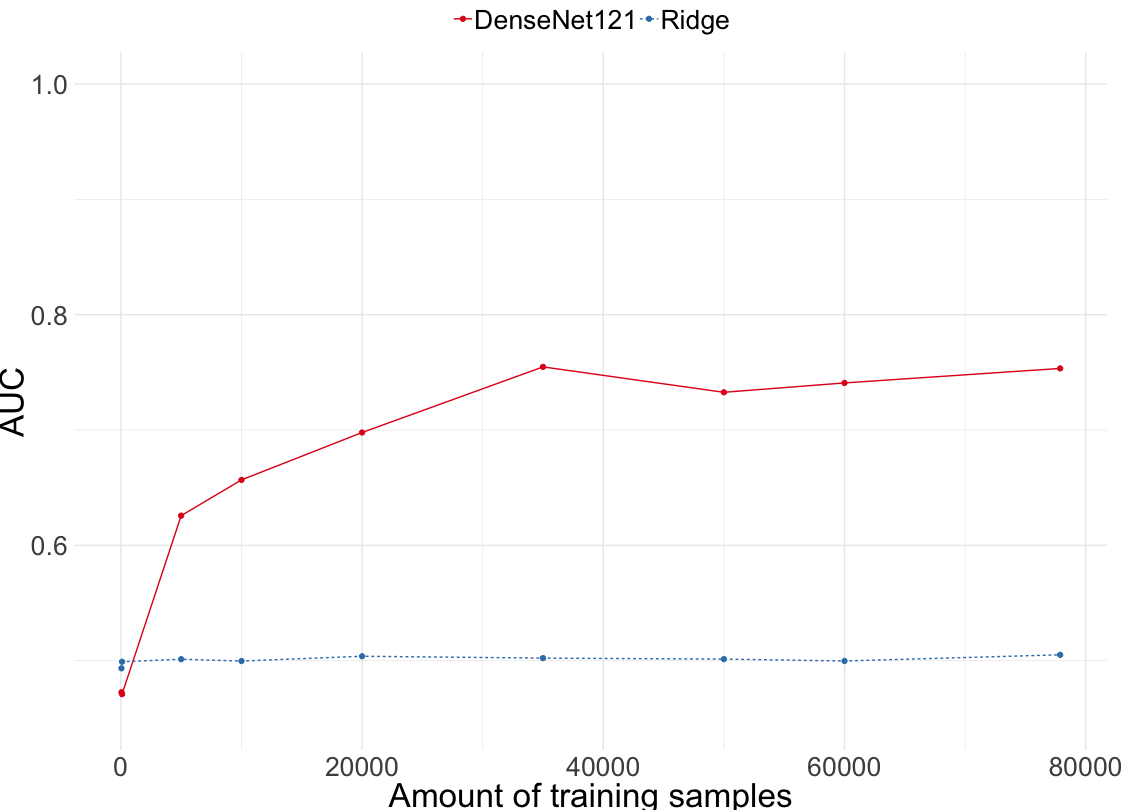 Medical Physics
Performance as a function of the # data available
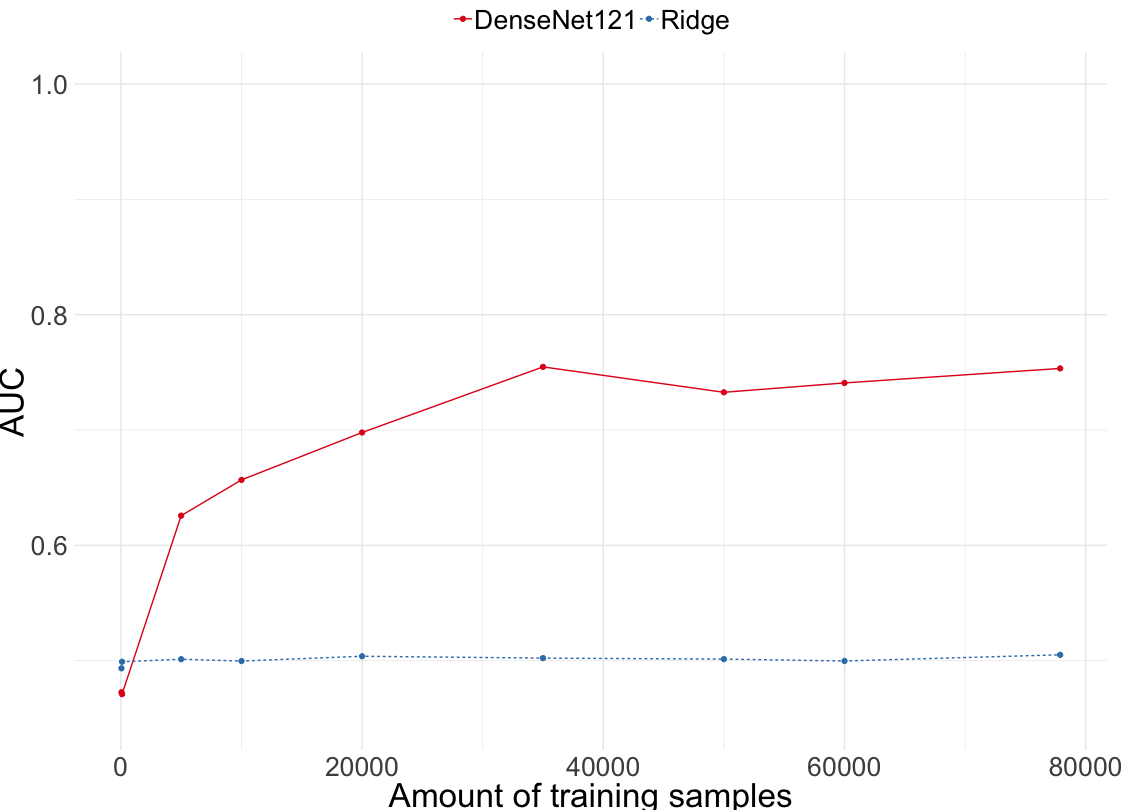 DL  <  Ridge ?!
[Speaker Notes: But wait….
See statistician at the end of the room]
Our problem:  When small data is too small?
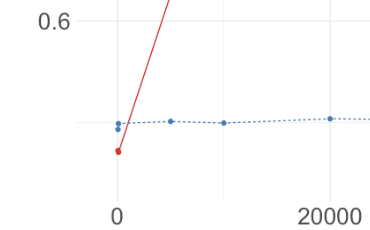 [Speaker Notes: Can we say something about those]
Our problem:  When small data is too small?
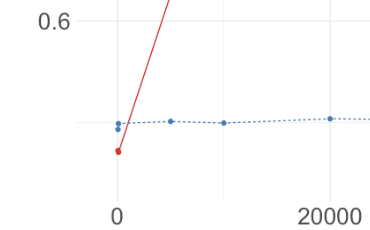 Complexity?
Amount of noise?
[Speaker Notes: But wait….
See statistician at the end of the room]
Sections
Motivation  & Problem
Experiments
Resources & Techniques
Results
Discussion
#1 Set of Tasks: "With real labels"
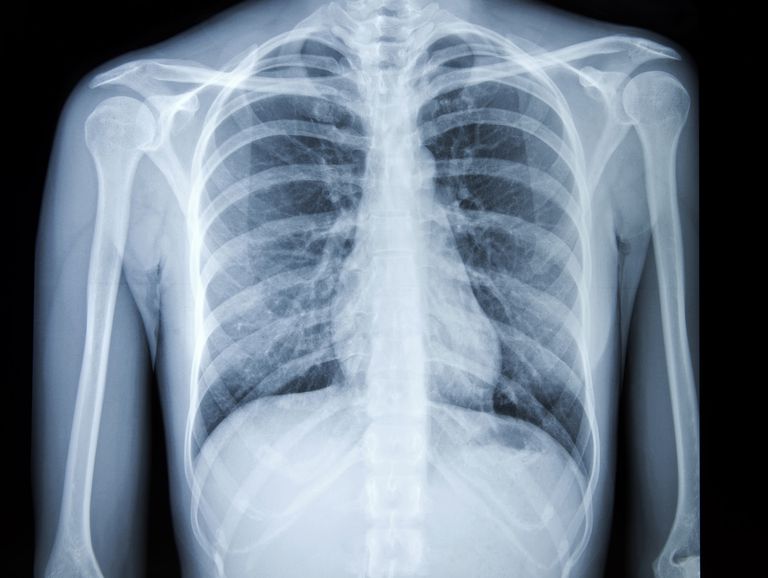 [Speaker Notes: Assess performance for different amounts in those ranges with different models/techniques.
Given a chest x-ray image, can we infer which ones out of 14 disease does the patient has?]
#1 Set of Tasks: "With real labels"
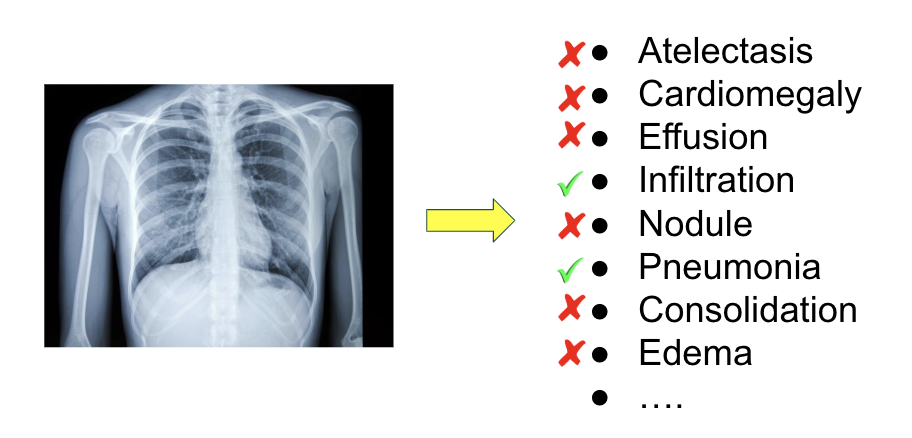 #1 Set of Tasks: "With real labels"
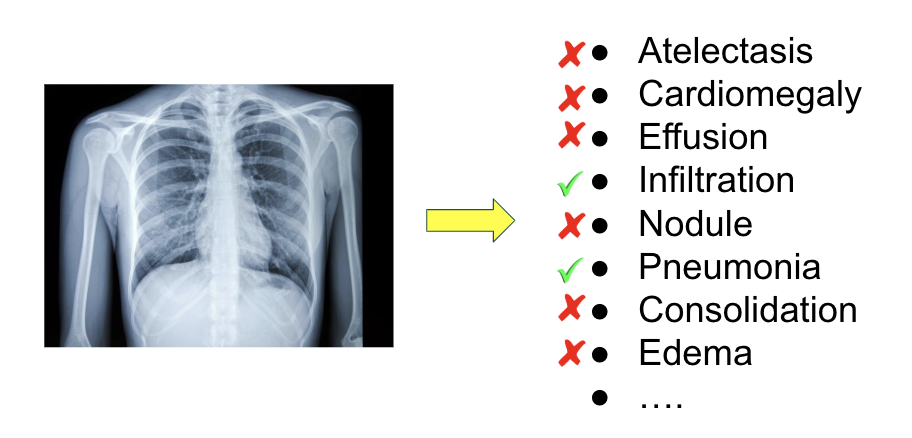 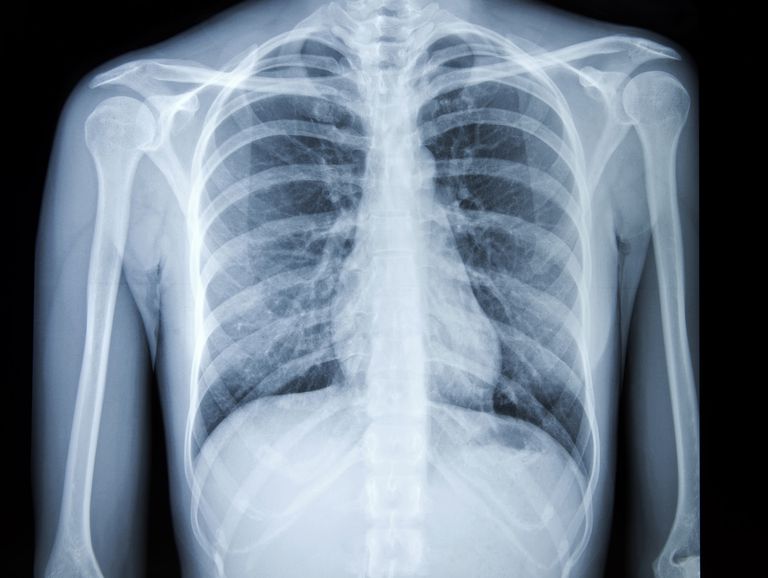 ?
Pneumonia
#1 Set of Tasks: "With real labels"
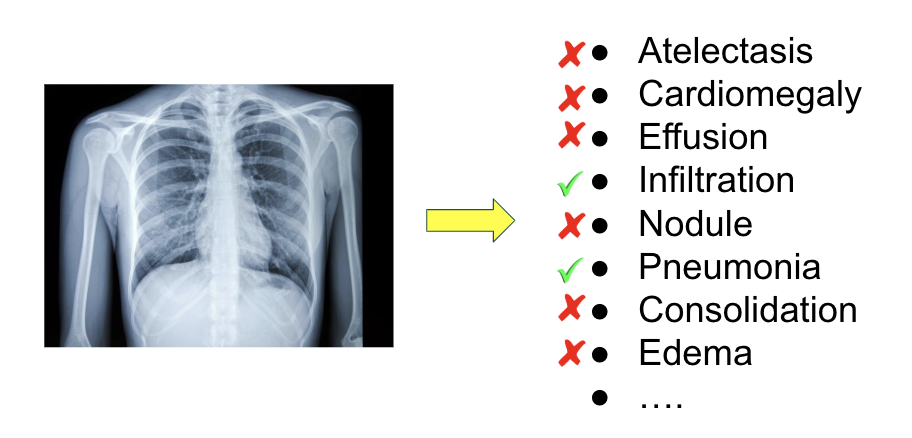 50
2000
# of samples
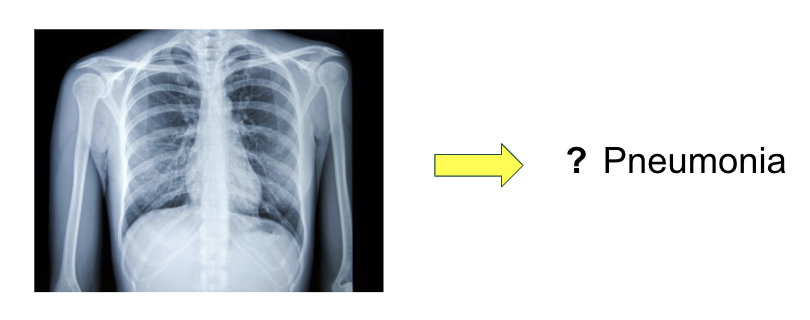 50
1600
# of samples
#2 Set of Tasks: "With synthetic labels"
[Speaker Notes: Complexity
Noise]
#2 Set of Tasks: "With synthetic labels"
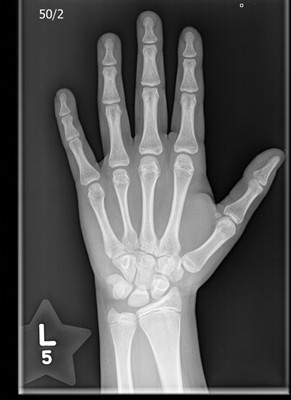 Original Dataset
[0/1]
#2 Set of Tasks: "With synthetic labels"
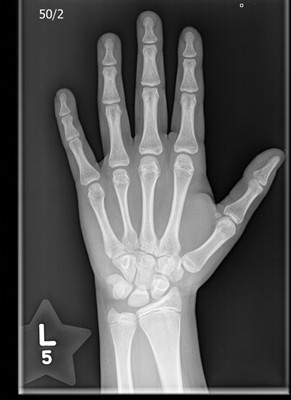 Original Dataset
Model X
      f
[0/1]
#2 Set of Tasks: "With synthetic labels"
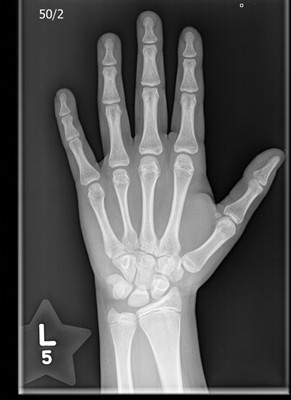 Original Dataset
Synthetic Dataset
Model X
      f
[0/1]
Threshold selection
&
Hard labels creation
#2 Set of Tasks: "With synthetic labels"
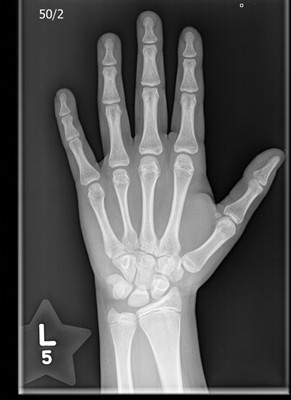 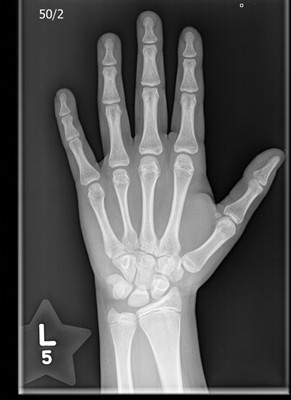 Original Dataset
Synthetic Dataset
Model X
      f
[0/1]
[0/1]
Threshold selection
&
Hard labels creation
#2 Set of Tasks: "With synthetic labels"
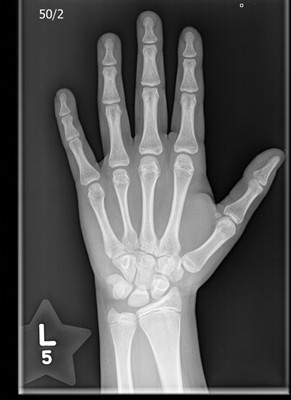 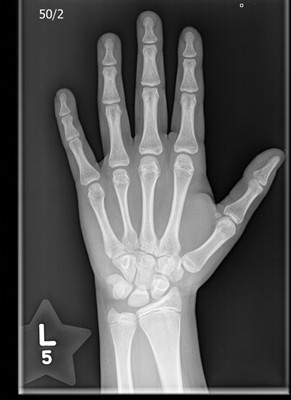 Original Dataset
Synthetic Dataset
Model Y
      g
Model X
      f
[0/1]
[0/1]
Threshold selection
&
Hard labels creation
#2 Set of Tasks: "With synthetic labels"
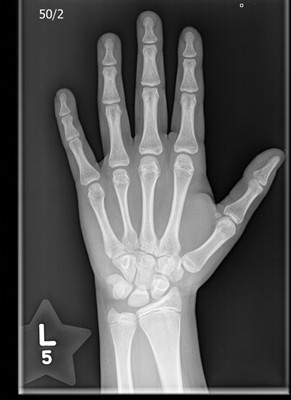 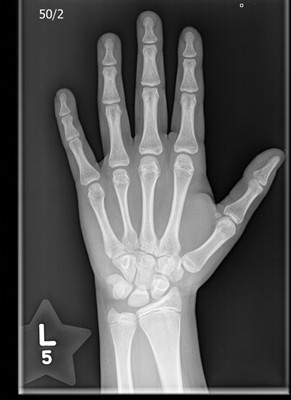 Original Dataset
Synthetic Dataset
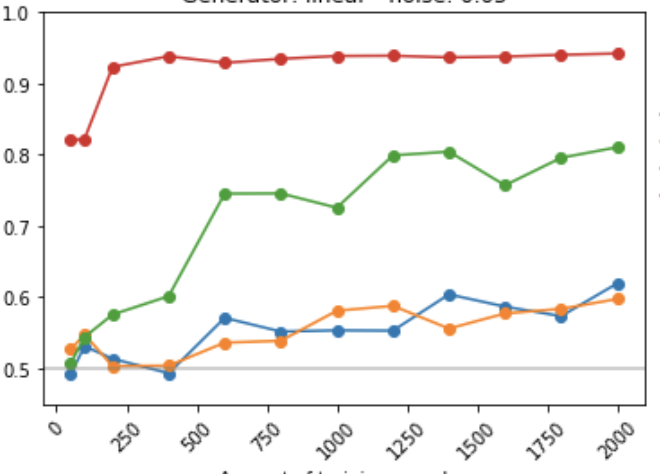 Model Y
      g
Model X
      f
[0/1]
[0/1]
Threshold selection
&
Hard labels creation
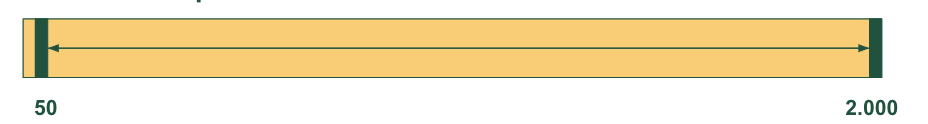 # of samples
Sections
Motivation  & Problem
Experiments
Resources & Techniques
Results
Discussion
Data & algorithms
[Speaker Notes: The specific radiomic features used were:  
grey level co-occurrence matrix (GLCM) features, with 1, 2, 4, 6 pixel offset and 0, 45 and 90-degree angles (72 features/image),
grey image mean, standard deviation and second, third, fourth and fifth moment (6 features/image)
and  the  image  entropy  (1  feature/image)]
Rough idea
4 data-sets
≃ M parameters
≃ H parameters
DL techniques:
Data Augmentation
Transfer learning from ImageNet & MURA.
CNN as feature extractor
Fine tuning the CNN - all at once
Fine tuning the CNN - progressive unfreezing + differential    learning rates
Training approaches (some).
Regular lr policy 
One-cycle cosine with annealing lr policy and momentum
Adam optimizer
Testing Time data Augmentation (TTA)
[Speaker Notes: But wait….
See statistician at the end of the room]
Rough idea
Data Augmentation
Transfer learning from ImageNet & MURA.
CNN as feature extractor
Fine tuning the CNN - all at once
Fine tuning the CNN - progressive unfreezing + differential    learning rates
Training approaches (some).
Regular lr policy 
One-cycle cosine with annealing lr policy and momentum
Adam optimizer
Testing Time data Augmentation (TTA)
Multiple ways of doing DL
[Speaker Notes: But wait….
See statistician at the end of the room]
Sections
Motivation  & Problem
Experiments
Resources & Techniques
Results
Discussion
Real labels - Approach 1
DL
Linear Model
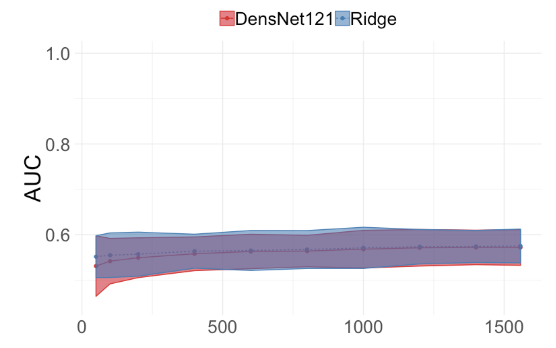 Pneumonia
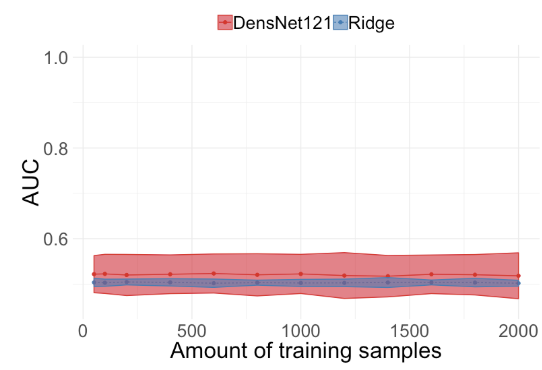 14 diseases
Improves previous approach
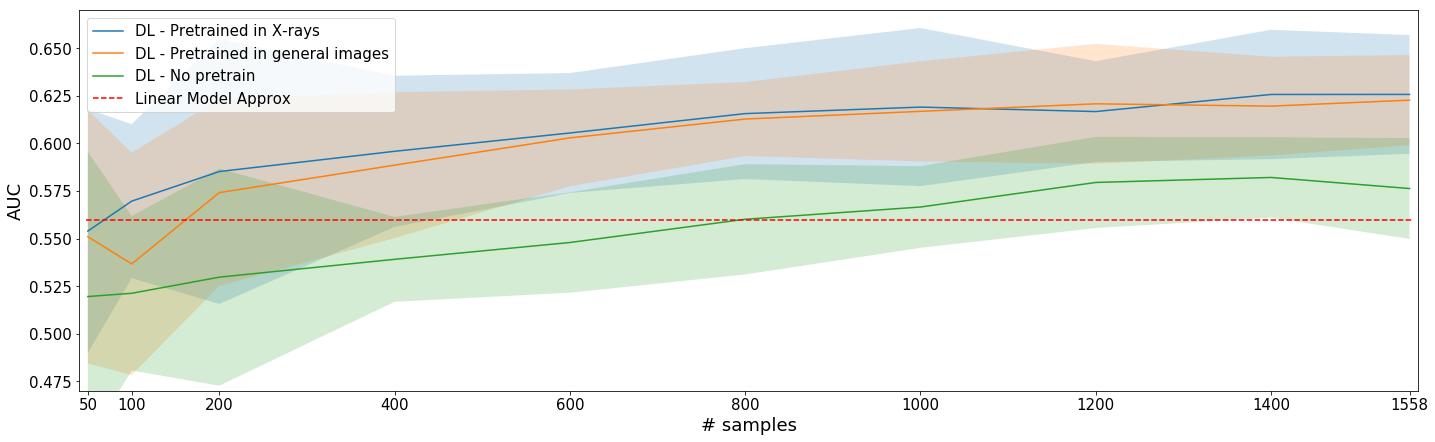 Pneumonia
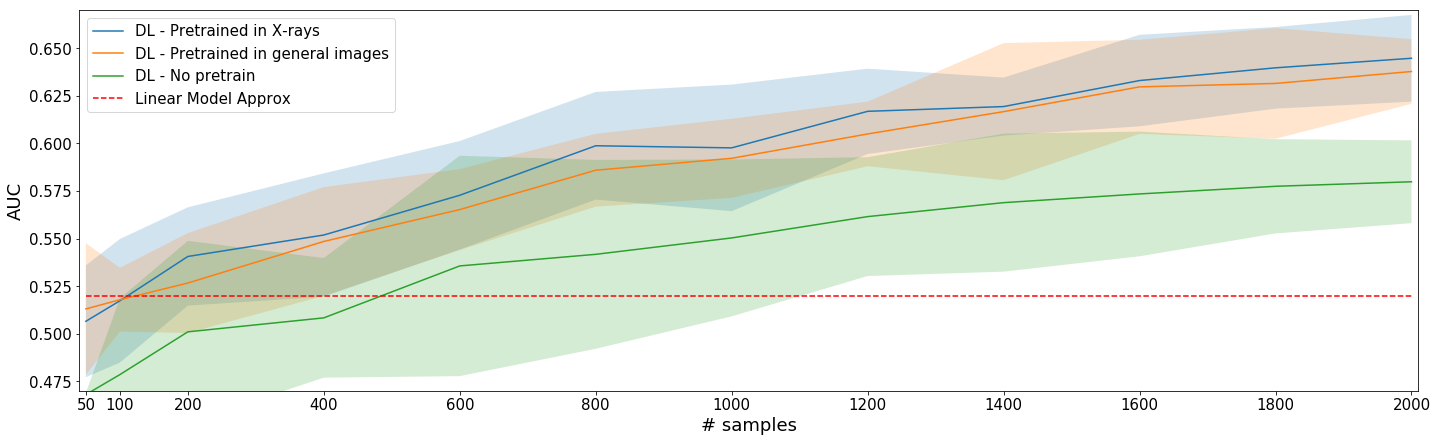 14 diseases
[Speaker Notes: Compare previous

Lock at the left

From the methods that we testes most of them will take a minimum of 200 samples to perform as good as a ridge. 

They seem they go like a rocket.

Are NN good with 2000 samples?   ->  depends]
Not that good in perspective
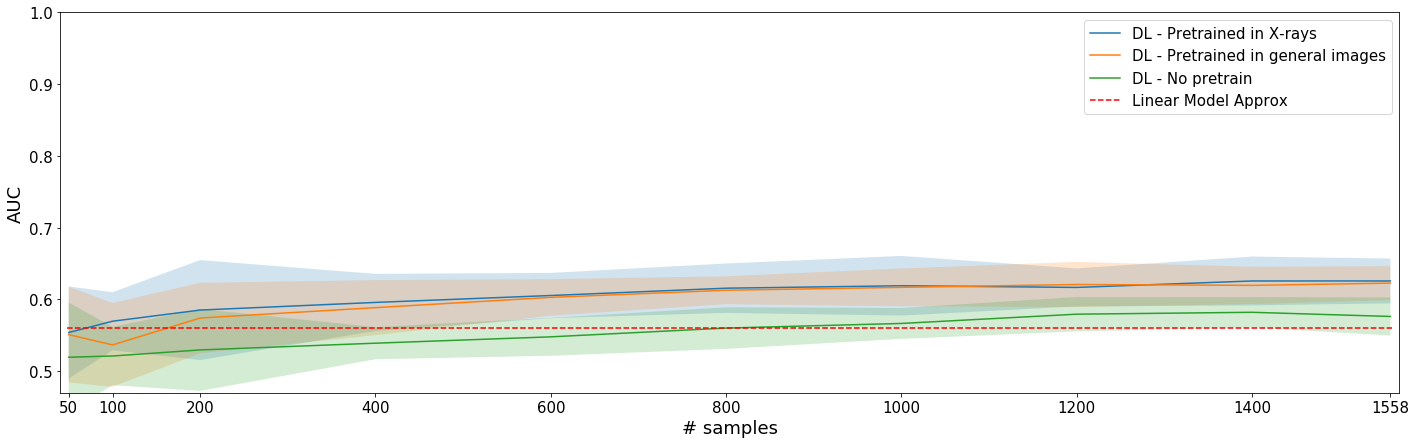 Pneumonia
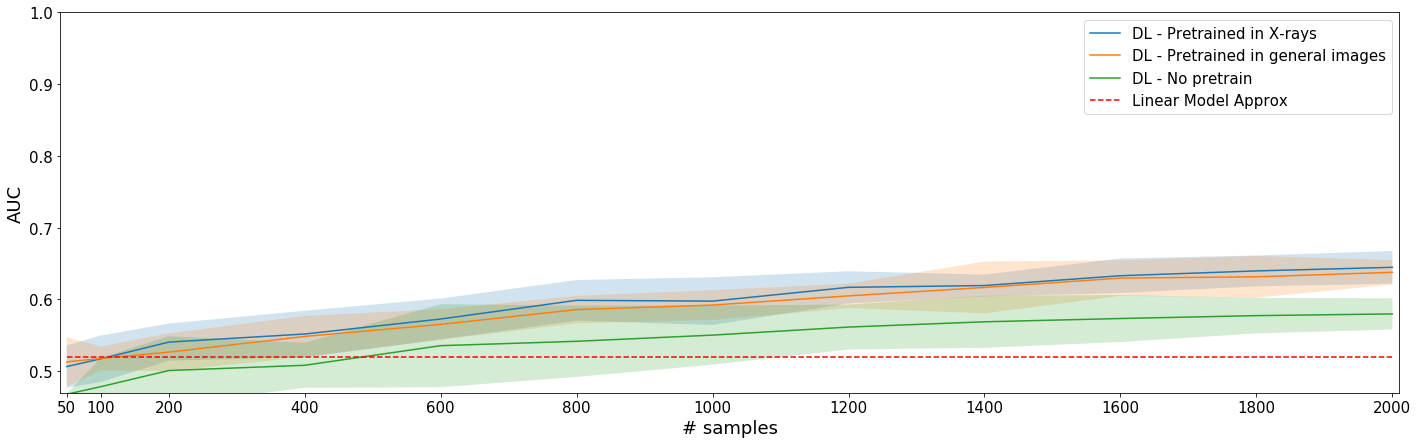 14 diseases
[Speaker Notes: Compare previous

Lock at the left

From the methods that we testes most of them will take a minimum of 200 samples to perform as good as a ridge. 

They seem they go like a rocket.

Are NN good with 2000 samples?   ->  depends]
Sections
Motivation  & Problem
Experiments
Resources & Techniques
Results
Discussion
Discussion
DL  ≠ Magic.

Production level models requires large amounts of rich data.

DL seems to improve traditional approaches "earlier" in the binary balanced task.

If trained appropriately, improves traditional approaches with small data but not small enough for most medical phyisics problems.
Thank You, 
Questions?